15-12-2021
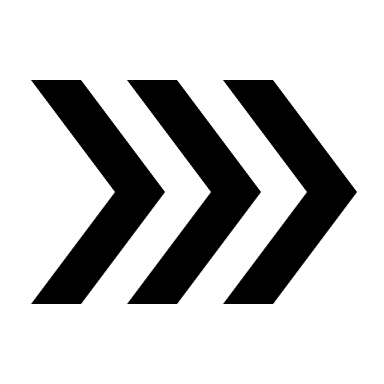 Informazioni generali
Informazioni generali: profilo istituzionale dei «Garanti»
Nella quasi totalità dei casi rilevati, i «Garanti per la Comunicazione e la Partecipazione» che hanno risposto al questionario sono dipendenti pubblici (97,7%),  Garanti per conto di un Comune (86%), afferenti al Settore Urbanistica e Territorio (65,1%) o alla Segreteria Generale (14%). Nel 90,7% dei casi, i rispondenti hanno assunto il ruolo di Garante su proposta del responsabile dell’Ufficio di Piano o di altra figura istituzionale dell’Ente c/o cui, nel 67,4% dei casi analizzati complessivamente, non è presente un ufficio dedicato che si occupa di partecipazione.
* Valori % (numero rispondenti al questionario, 43)
Informazioni generali: formazione e competenze dei «Garanti» (1)
La formazione dei «Garanti» afferisce principalmente alle seguenti discipline: urbanistiche, architettoniche, ingegneristiche, ambientali e di gestione del territorio (51,2%); giuridiche (25,6%); della comunicazione (14,0%). Poco più del 50% dei «Garanti» dichiara di avere competenze intermedie o elevate nel campo della comunicazione pubblica e della partecipazione, mentre una quota comunque elevata (superiore al 40%), dichiara di non avere competenze specifiche o avere competenze di base. Il 58,1% dei rispondenti ha seguito almeno un percorso di formazione sui temi della partecipazione. Come prevedibile, al crescere del numero di percorsi di formazione seguiti sui temi della partecipazione, tende ad aumentare anche il livello di competenze in materia espresso nell’esercizio dell’autovalutazione richiesta ai «Garanti» rispondenti al questionario.
Come valuti le tue competenze (formazione ed esperienza professionale) nel campo della ….
* Valori % (numero rispondenti al questionario, 43)
Informazioni generali: formazione e competenze dei «Garanti» (2)
Osservando come si distribuisce il livello di competenza dei Garanti nel campo della partecipazione  rispetto all’ambito a cui afferisce la loro formazione si osserva che le discipline maggiormente rappresentate tra i «Garanti» rispondenti (ovvero discipline «Urbanistiche, …» e «Giuridiche») sono quelle con un maggiore appiattimento verso il basso delle competenze in materia di partecipazione, rispetto alle discipline «Umanistiche» e della «Comunicazione» che invece sono quelle meno rappresentate tra i rispondenti al questionario.
* Valori % (numero rispondenti al questionario, 43)
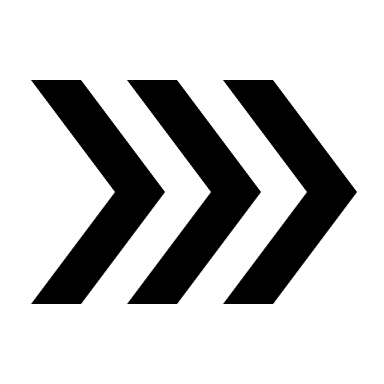 Il processo di partecipazione attivato per il Piano
Processo di pianificazione territoriale ed urbanistica: quale fase?
Nel 58,1% dei casi rilevati, il processo di pianificazione territoriale ed urbanistica è ancora nella fase di «Formazione del Piano»: tra questi, la maggior parte dei processi di pianificazione è ancora nella fase di «Analisi conoscitiva» (27,9%), il 20,9% è nella fase di «Consultazione preliminare» e il 9,3% nella fase di «Impostazione della Strategia». Il 23,3% dei processi di pianificazione è nella fase di «Assunzione della Proposta di Piano» mentre solo il 9,3% è nelle fasi finali del processo di pianificazione (Adozione, Approvazione ed Invio del Piano alla Regione).
* Valori % (numero rispondenti al questionario, 43)
Processo di pianificazione territoriale ed urbanistica: figure esperte per la partecipazione
Nel 55,8% dei casi il processo di partecipazione è stato ideato e/o gestito da soggetti esterni (facilitatori esterni o società di consulenza esterne all’Amministrazione), nel 30,2% dei casi dal «Garante» stesso e solo nel 14% dei casi da facilitatori interni all’Amministrazione. Nel 60,5% dei casi a supporto del processo di partecipazione del Piano sono stati coinvolti Esperti tematici e Tecnici dell’ Ufficio di Piano.
* Valori % e valori % di colonna (numero rispondenti al questionario, 43)
Processo di pianificazione territoriale ed urbanistica: strumenti attivati (o che saranno attivati).
Per le attività di informazione e comunicazione prevale il ricorso a strumenti di uso comune, tra cui: Sito/pagina web, comunicati stampa e momenti di formazione e informazione rivolte ai vari attori coinvolti nel processo; meno frequente è invece il ricorso a strumenti quali i «social media» (55,8%) e il «Quaderno del partecipante» (18,6%). Per le attività di consultazione sono stati attivati più frequentemente questionari on-line e sondaggi interattivi durante gli incontri. Per quanto riguarda le attività di partecipazione prevale l’utilizzo di strumenti mirati a particolari categorie di attori (Focus-group, interviste singole) e laboratori rivolti a cittadini (tematici e/o territoriali).
* Valori % (numero rispondenti al questionario, 43)
Processo di pianificazione territoriale ed urbanistica: gli attori.
Per la maggioranza dei processi di pianificazione i «Garanti» hanno ritenuto impossibile quantificare la numerosità di attori e la tipologia di attori che hanno partecipato di più. La quantità di attori che hanno partecipato al processo è: inferiore alle cento unità, nel 25,6% dei casi; tale percentuale decresce progressivamente sino al 2,3% tra le 500 e le 1000 unità, per poi risalire a 11,6% oltre le mille unità. Tra gli attori che hanno partecipato maggiormente vi sono gli «Adulti tra i 35 e i 65 anni» (74,5%).
* Valori % (numero rispondenti al questionario, 43)
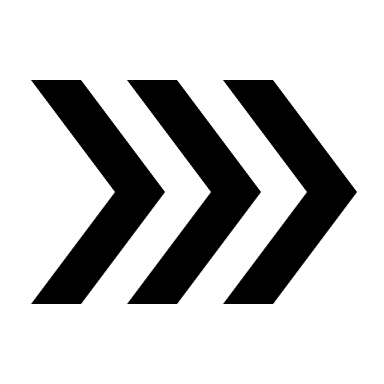 Autovalutazione dell’esperienza di «Garante»
L’esperienza di «Garante»: autovalutazione e collaborazione con l’Ufficio di Piano.
Nel complesso, i rispondenti al questionario esprimono una valutazione positiva dell’esperienza di «Garante del Piano» (53,5%) e ritengono positiva la collaborazione con l’«Ufficio di Piano» (76,7%) . Nel 20,9% dei casi analizzati, non sono state riscontrate difficoltà da parte dell’Ufficio di Piano rispetto al processo di partecipazione. Le difficoltà riscontrate maggiormente possono essere ricondotte ad una percezione negativa del cittadino (inteso quale soggetto «polemico» nei confronti della gestione del territorio e «incapace» di comprendere i temi dell’Urbanistica) e ad una scarsa apertura verso forme di partecipazione in digitale.
* Valori % (numero rispondenti al questionario, 43)
L’esperienza di «Garante»: partecipazione dei cittadini (1).
Il 42% dei «Garanti» ritiene che le proposte dei cittadini abbiano inciso almeno in parte nelle scelte del Piano; tale percentuale cresce al 78,3% se si escludono dal calcolo il 46,5% di rispondenti che hanno dichiarato di «non essere ancora in questa fase del processo».  Tra le difficoltà che, secondo i «Garanti», hanno influenzato negativamente la partecipazione dei cittadini si evidenzia lo «scetticismo rispetto alla possibilità di incidere realmente sulle scelte del Piano» (37,2%) e la «difficoltà a comprendere temi e/o linguaggi molto tecnici come quelli posti dal Piano» (evidenziando anche in questo caso una percezione negativa del cittadino: diffidente e incapace di comprendere tecnicalità e complessità).
* Valori % (numero rispondenti al questionario, 43)
L’esperienza di «Garante»: partecipazione dei cittadini (2).
* Valori % (numero rispondenti al questionario, 43)
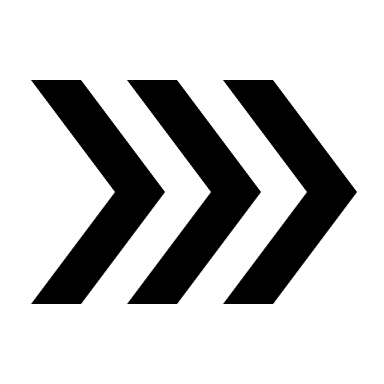 Il «Garante» del futuro
Il «Garante» del futuro: formazione, confronto e linee guida
Le indicazioni fornite dai Garanti per il futuro del loro ruolo sono piuttosto chiare e individuano tre assi di intervento principali: formazione, confronto e linee guida.  L’esigenza di formazione e di “fare rete” è espressa con percentuali elevate (superiori al 45%) in tutti gli ambiti tematici e per quasi tutte le finalità proposte. Le linee guida sono individuate dal 79,1% dei rispondenti quale strumento principale per rendere il  ruolo del Garante più efficace e incisivo rispetto alla Qualità dei processi di pianificazione. La quasi totalità dei rispondenti (90,7%) ritiene inoltre utile sensibilizzare assessori e consiglieri comunali sulle opportunità offerte dai percorsi partecipativi dedicati alla pianificazione.
* Valori % (numero rispondenti al questionario, 43)